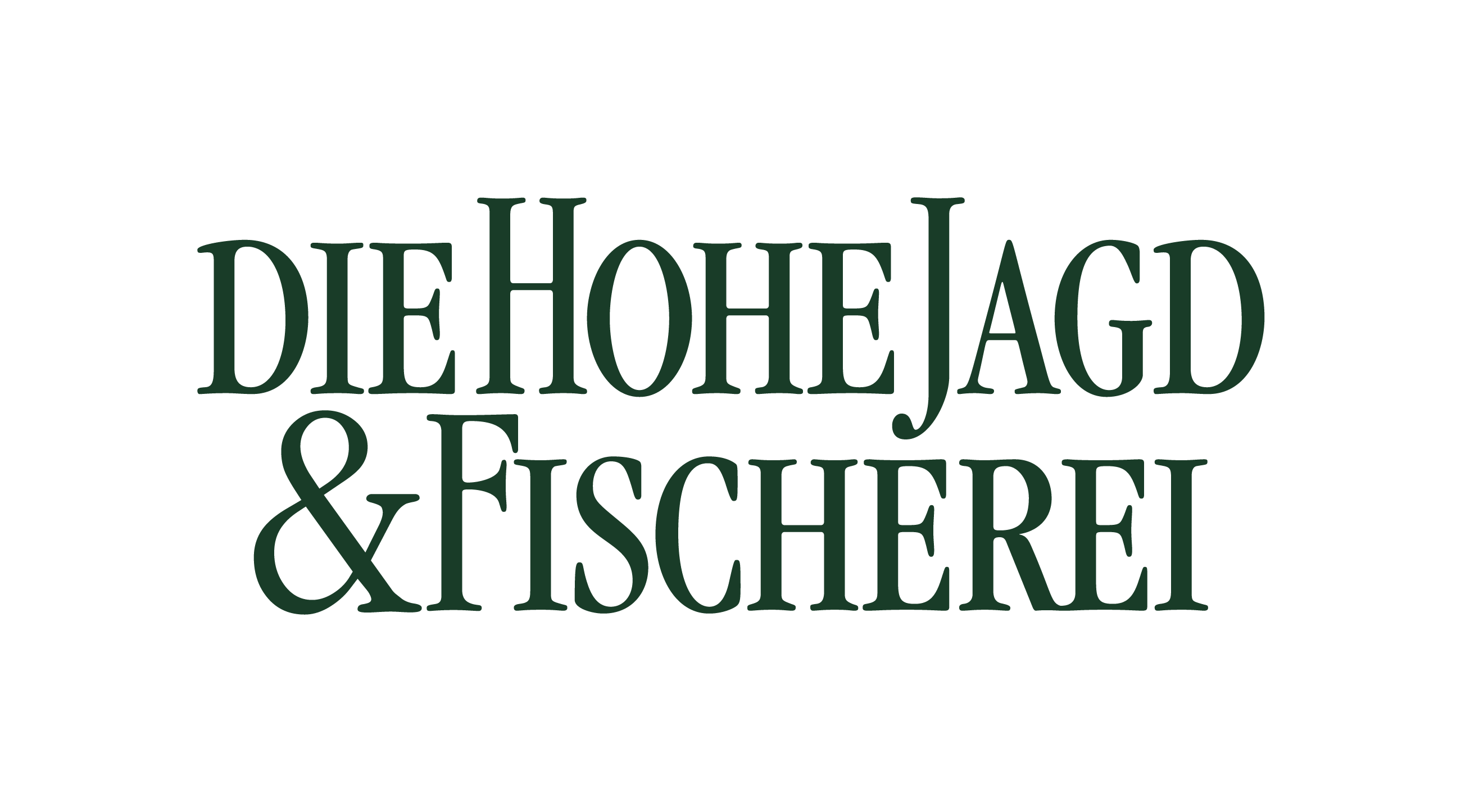 PARTNERBLATT
ALLE PARTNER AUF EINEM BLICK:
AUF- & ABBAUZEITEN
AUSSTELLER- &
PARKKARTEN
AV-AUSSTATTUNG
RX Salzburg GmbH
Am Messezentrum 6
5020 Salzburg

T: +43 676 8232-2235
M: hohejagd@rxglobal.com
Ausstellerausweise gibt es vor Ort nur beim Aussteller Service – Foyer, Halle 10

Parkkarten sind ausschließlich am APCOA-Schalter vor der Salzburg Arena erhältlich.
AUFBAU:
MO, 19.02.2024 –
MI, 21.02.2024
8:00 – 18:00 Uhr
ABBAU:
SO, 25.02.2024 17:00 – 21:00 Uhr(LKW´s erst ab 18:00 Uhr)
MO, 26.02.2024 8:00 – 18:00 Uhr
Internet &
 IT-Equipment
CATERING
BROT- UND GEBÄCKSERVICE
WASSER
LEIHPFLANZEN
STANDout
Am Messezentrum 7, Postfach 285
5020 Salzburg
Herr Philipp Weber
T: +43 662 93040 5235
E: philipp.weber@standout.eu
www.standout.eu
Hydrokulturen Schmeikal
Rottweg 58a
5020 Salzburg
T: +43 662 851180
F: +43 662 851180-55
E: office@schmeikal.at
www.hydrokulturen.at
Chef Partie Catering
Birngruber Gastronomie GmbH
Am Messezentrum 6
5020 Salzburg
T: +43 6232 36093-42
E: reservierung@chefpartie.at
Servicehotline während der Messe
Markus Reischl
T: +43 662 2404-39
STROM
REINIGUNG & MÜLLENTSORGUNG
MESSESPEDITION
STANDBAU
STANDout
Am Messezentrum 7, Postfach 285
5020 Salzburg
Herr Philipp Weber
T: +43 662 93040 5235
E: philipp.weber@standout.eu
www.standout.eu
SAMSIC
Am Messezentrum 6
5020 Salzburg
T: +43 (0) 662 | 42 33 38
E: info@samsic.at
www.samsic.at
Lagermax
Am Messezentrum 6
5020 Salzburg
T: +43 662 4090-2293 / 2294 
F: +43 662 4481-205
E: messe.salzburg@lagermax.com
www.lagermax.com
STANDout
Am Messezentrum 7, Postfach 285
5020 Salzburg
Herr Philipp Weber
T: +43 662 93040 5235
E: philipp.weber@standout.eu
www.standout.eu
MESSE-VERSICHERUNG
STANDBEWACHUNG
SALES
WERBUNG IM RAHMEN DER MESSE
ÖWD
Frau Melanie Scharrer
Bayerhamerstraße 14c
5020 Salzburg
T: +43 57 8830 3780
F: +43 57 8830 3716
m.scharrer@owd.at
Sales Manager
Gunter Alexander
T: +43 676 8232 2065 
E: hohejagd@rxglobal.com
ADMAN Werbeagentur
Schulgasse 18/2-3
1180 Wien
T: +43 676 4423237
F: +43 1 478 90 50-50
E: messe@adman.at
UNIQA Österreich Versicherungen AG
Frau Manuela Geistlinger
T: +43 676 3333591
E: m.geistlinger@funk-austria.com
MESSETEAM
Head of Operations
Andreas Ott
T: +43 676 8232 2205
E: andreas.ott@rxglobal.com
Product Manager
Stefanie Remiasch
T: +43 676 8232 2235
E: stefanie.remiasch@rxglobal.com
Event Manager
Sarah Duft
T: +43 676 8232 2223
E: sarah.duft@rxglobal.com
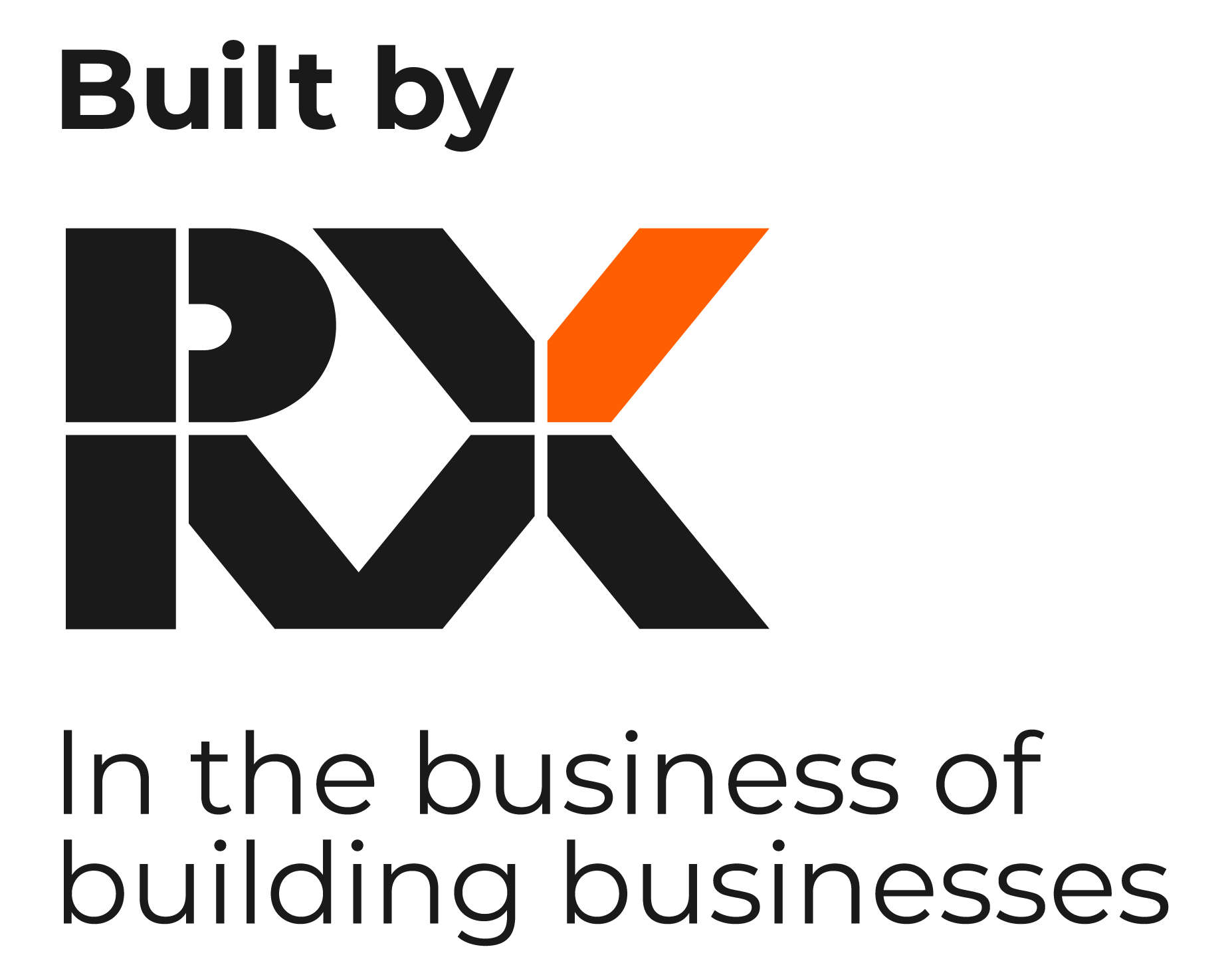